Chào các bạn học sinh lớp 2A!!!
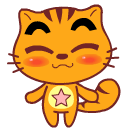 Khởi động
Bài hát “Em vẽ môi trường xanh”
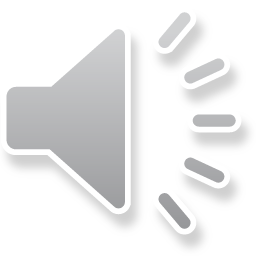 Xin cảm ơn các bạn!
Thứ hai ngày 2 tháng 8 năm 2021
BÀI 12: BẢO VỆ MÔI TRƯỜNG SỐNG CỦA THỰC VẬT VÀ ĐỘNG VẬT (Tiết 2)
+ Quan sát tranh em thấy gì?
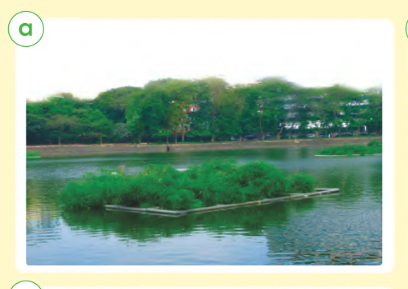 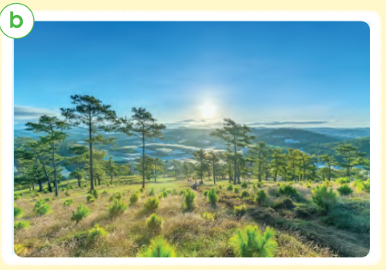 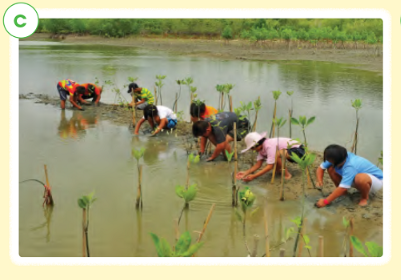 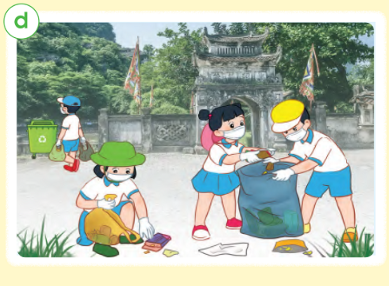 + Nêu việc làm phù hợp trong mỗi hình mà con người đã làm để bảo vệ môi trường sống của TV, ĐV.
TRÒ CHƠI: GHÉP CẶP
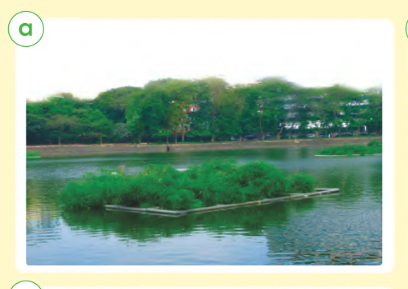 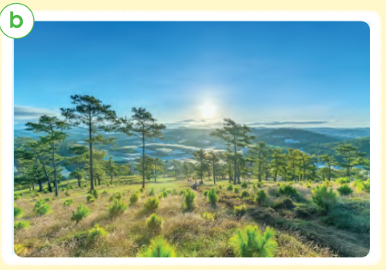 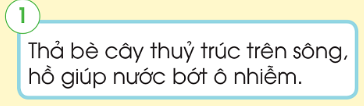 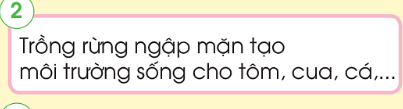 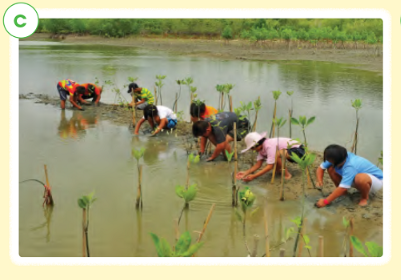 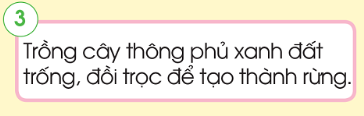 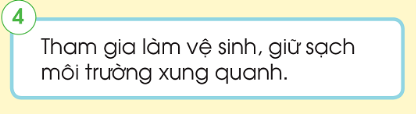 + Trong cuộc sống, em và mọi người xung quanh cần làm gì để bảo vệ môi trường sống của thực vật và động vật?
Con người đã có rất nhiều việc làm để cải tạo môi trường sống cho các loài TV, ĐV để chúng có MT sống tốt hơn. Chúng ta cần chung tay bảo vệ môi trường sống. Tuổi nhỏ làm việc nhỏ để cùng nhau góp sức xây dựng môi trường sống tốt đẹp.
+ Tranh vẽ gì?
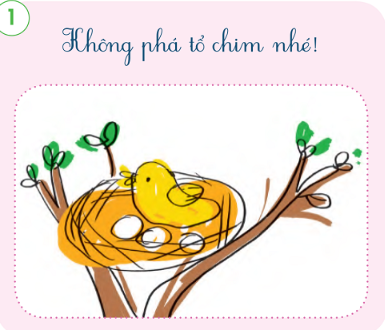 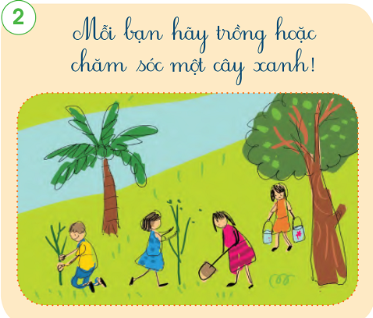 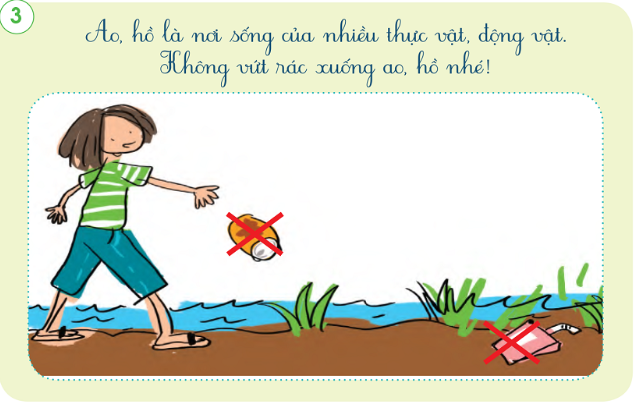 + Hãy đọc khẩu hiệu của tranh vẽ. Em hiểu khẩu hiệu đó có ý nghĩa như thế nào?
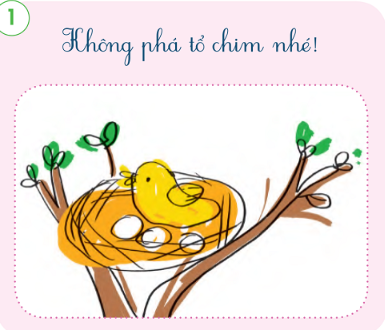 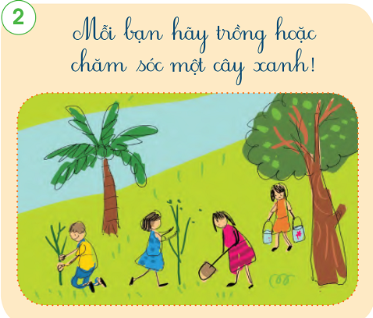 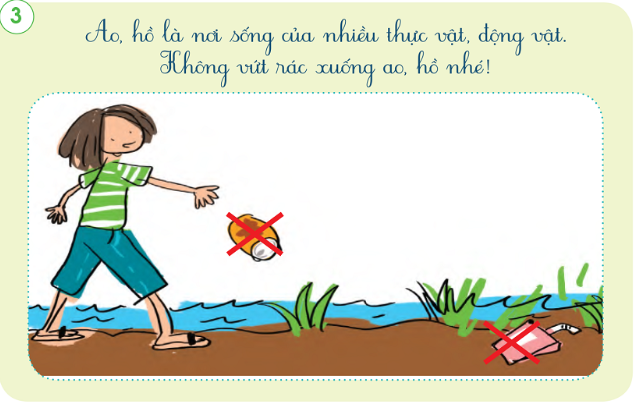 Thực hành: Thảo luận nhóm và lựa chọn chủ đề cho tranh vẽ/khẩu hiệu của mình.
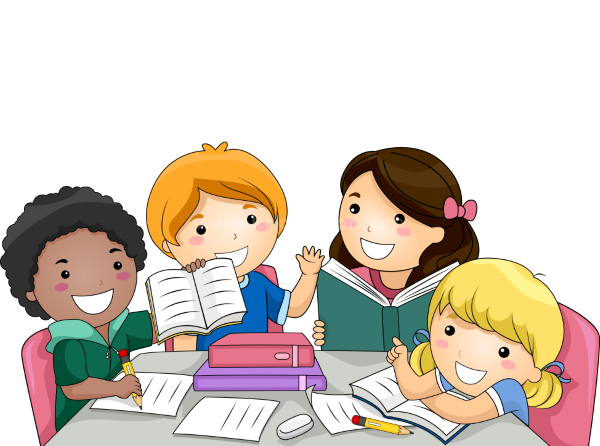 Bài tập 5 (Vở bài tập)
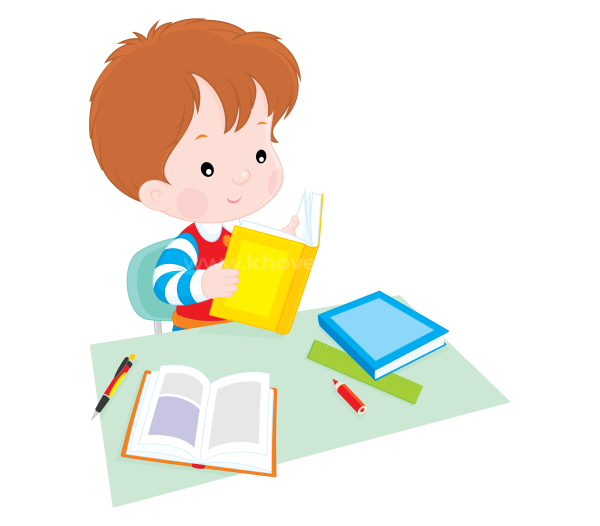 CẢM ƠN CẢ LỚP!